Modul registrácie prihlasovania webovej aplikácie
Frederik Kohár
Školiteľ : RNDr. Marek Nagy, PhD.
Motivácia
Zjednodušenie autentifikácie pre deti
Žiadne nové heslá
Vyriešenie problému s centralizáciou
Použité metódy v bakalárskej práci
Meno + heslo + email
Facebook
Google
Univerzitné konto
QR kód 
Hlasová biometria
QR kód
qrcode – knižnica na vytvorenie QR kódu
qrcode.toDataURL(id:password, {errorCorrectionLevel : 'H’});
jsqr.js – knižnica na analýzu QR kódu
let code = jsQR(imageData.data, imageData.width, imageData.height);
Veľká úspešnosť
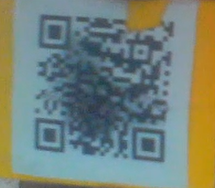 Hlas
AnalyserNode
euclidean-distance knižnica
Spektrogram
Slabá úspešnosť
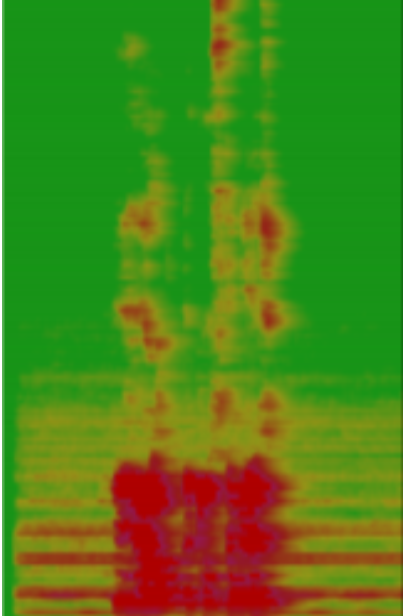 Facebook a Google
Registrácia aplikácie v službách
this.passport.use('google‘ ,new strategy({
                clientID: process.env["GOOGLE_CLIENT_ID"],
                clientSecret: process.env["GOOGLE_CLIENT_SECRET"],
                callbackURL:  process.env["RURL"] + instance.url + 'callback',
                passReqToCallback: true
            }
Univerzitné prihlásenie
Certifikát podpísaný nejakou autoritou
entryPoint
Nepodarilo sa otestovať
Použité knižnice
Passport.js
Sequelize.js
Nodemailer.js
Bcrypt.js
Manažment možností prihlásenia
Pridanie a odobranie možnosti
Iba prihlásený používateľ, pridaná možnosť sa viaže k hlavnému účtu
Pri odobraní možnosti sa vymaže z databázy
Strata QR kódu, zmena údajov
Ďakujem za pozornosť